Гардероб для невысоких
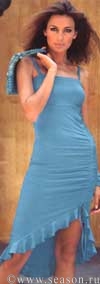 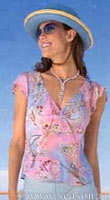 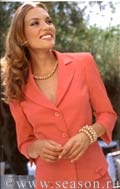 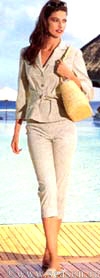 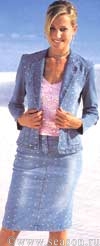 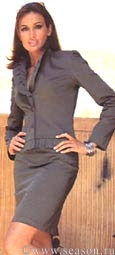 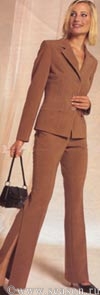